Welcome to 		my			Presentation
Bangladesh Survey Institute
Presented by
Ajit Kumar Debnath
B.Sc (Hons), M.Sc in Mathematics
 Chief Instructor (Non-Tech)
Bangladesh Survey Institute, Cumilla
Chapter No. - 9
Presentation  
                                   
                                      ON
             Successive differention 
                      (ch©vq µwgK AšÍixKiY)
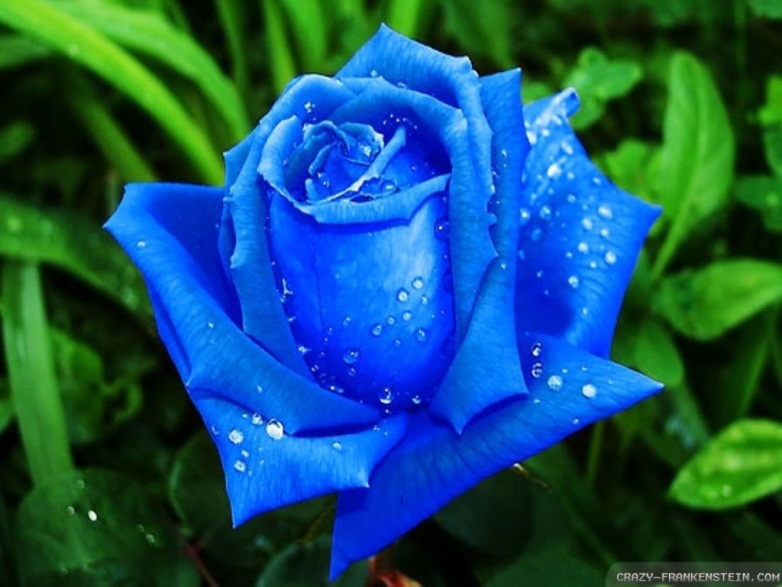 12.2  Leibnitz’s Thmeorem (‡jewb‡Ri Dccv`¨)t  
           `ywU dvsk‡bi ¸Yd‡ji n-Zg AšÍiK mnM|   
   hw` u Ges v, x Gi `ywU dvskb nq Z‡e G‡`i ¸Yd‡ji n-Zg 
   AšÍiK mnM -    
   (uv)n = unv + nc1un-1v1  + nc2un-2v2 + … … … … +  
                ncrun-rvr + … … … +uvn
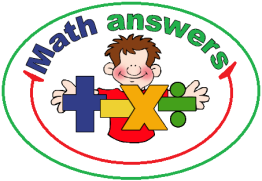 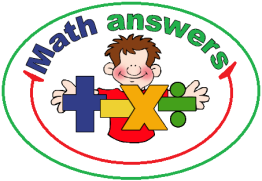 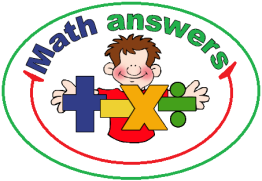 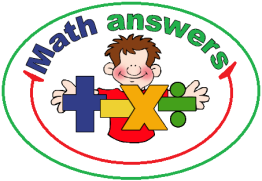 mswÿß cÖkœt
Same-1
     2. y = exsinx n‡j cÖgvY Ki †h, y4 +4 y  = 0    
    3. y = e-xcosx n‡j cÖgvY Ki †h, y4 +4 y  = 0
‡h AsK¸‡jv Avgiv †ekx K‡i PP©v Kie:-
D`vniY:- 5,7
Abykxjbx:-
AwZ mswÿß :- 1,2,3,4,8,9,10,11
mswÿß:-1,2.8,9,10,11,12,13,14, 15,17,22
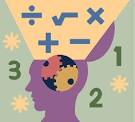 Thank you all